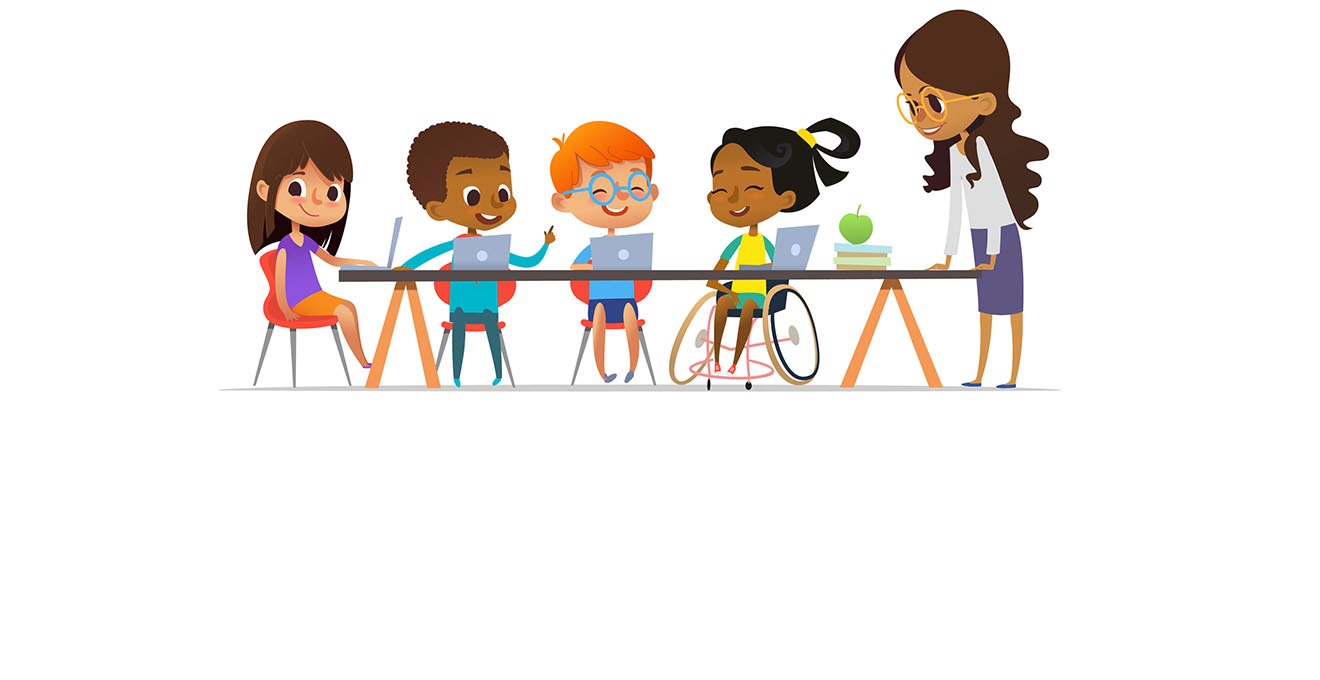 АСИСТЕНТ ВЧИТЕЛЯ В ІНКЛЮЗИВНОМУ КЛАСІ
.
ІНКЛЮЗІЯ –ДОСТУПНІСТЬ ОСВІТИ ДЛЯ ВСІХ
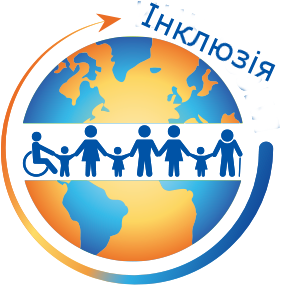 АСИСТЕНТ ВЧИТЕЛЯ
Посада асистента вчителя у класі з інклюзивним навчанням передбачена «Порядком організації інклюзивного навчання в загальноосвітніх навчальних закладах» (Постанова Кабінету Міністрів України від 15 серпня 2011 р. № 872), де в п. 14 (із змінами, внесеними згідно з Постановою КМ № 588 від 09.08.2017) зазначається: Особистісно орієнтоване спрямування навчально-виховного процесу забезпечує асистент вчителя, який бере участь у розробленні та виконанні навчальних планів та програм, адаптує навчальні матеріали з урахуванням особливостей навчально-пізнавальної діяльності дітей з особливими освітніми потребами.
АСИСТЕНТ ВЧИТЕЛЯ
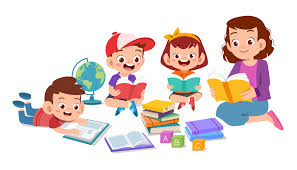 КОМПЕТЕНТНОСТІ АСИСТЕНТА ВЧИТЕЛЯ
АСИСТЕНТ УЧИТЕЛЯ ПОВИНЕН ЗНАТИ
основи законодавства України про освіту, соціальний захист;
міжнародні документи про права людини й дитини; 
державні стандарти освіти;
нормативні документи з питань навчання та виховання; 
сучасні досягнення науки і практики у галузі педагогіки;
психолого-педагогічні дисципліни; 
особливості розвитку дітей з особливими освітніми потребами різного віку; 
ефективні методи, форми та прийоми роботи з дітьми, застосовуючи індивідуальний та диференційований підхід; 
рівні адаптації навчального та фізичного навантаження; 
методи використання сучасних технічних засобів та обладнання; 
основи роботи з громадськістю та сім'єю; 
етичні норми і правила організації навчання та виховання дітей; 
норми та правила ведення педагогічної документації.
ЗАКОНОДАВЧО-ТЕОРЕТИЧНА БАЗА
АСИСТЕНТ УЧИТЕЛЯ ПОВИНЕН УМІТИ
ПРАКТИЧНІ НАВИКИ
застосовувати професійні знання в практичній діяльності, здійснювати педагогічний супровід дитини з особливими освітніми потребами в умовах інклюзивного навчання; 
разом з іншими фахівцями складати та реалізовувати індивідуальну програму розвитку дитини; 
вести спостереження та аналізувати динаміку розвитку учня;
налагоджувати міжособистісні стосунки між усіма суб’єктами навчально-виховної діяльності; 
займатись посередницькою діяльністю у сфері виховання та соціальної допомоги.
АСИСТЕНТА ВЧИТЕЛЯ ПОВИНЕН МАТИ
ОСОБИСТІСНІ ЯКОСТІ
розвинені комунікативні та організаційні здібності, здатність співчувати, співпереживати; 
ціннісні орієнтації, спрямовані на розвиток людини як особистості та найвищої цінності суспільства, на творчу педагогічну діяльність; 
навички вирішення конфліктних ситуацій.
ФУНКЦІЇ АСИСТЕНТА ВЧИТЕЛЯ
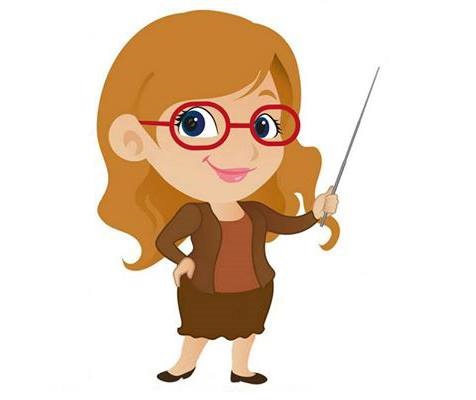 ОРГАНІЗАЦІЙНА
допомагає в організації освітнього процесу в класі з інклюзивним навчанням;
надає допомогу учням з особливими освітніми потребами в організації робочого місця;
проводить спостереження за дитиною з метою вивчення її індивідуальних особливостей, 
здібностей, інтересів та потреб;
допомагає концентрувати увагу, сприяє формуванню саморегуляції та самоконтролю 
здобувача освіти;
є членом команди психолого-педагогічного супроводу дитини з ООП;
співпрацює з фахівцями, які безпосередньо працюють з дитиною з ООП;
бере участь у розробленні індивідуальної програми розвитку;
забезпечує разом з іншими працівниками здорові та безпечні умови 
освітнього процесу та праці;
постійно підвищує свій професійний рівень, педагогічну майстерність, загальну 
культуру;
веде встановлену педагогічну документацію.
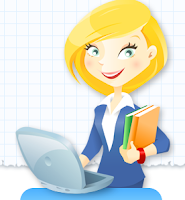 НАВЧАЛЬНО-РОЗВИВАЛЬНА
співпрацюючи з учителем класу, надає освітні послуги, спрямовані на задоволення освітніх потреб здобувачів освіти;
здійснює соціально-педагогічний супровід дітей з ООП, дбає про професійне самовизначення та соціальну адаптацію;
сприяє розвитку дітей з ООП, поліпшенню їхнього психоемоційного стану;
стимулює розвиток соціальної активності дітей, сприяє виявленню та розкриттю їхніх здібностей, талантів, обдарувань шляхом їхньої участі в науковій, технічній, художній творчості;
створює освітні ситуації, атмосферу оптимізму та впевненості у своїх силах і майбутньому.
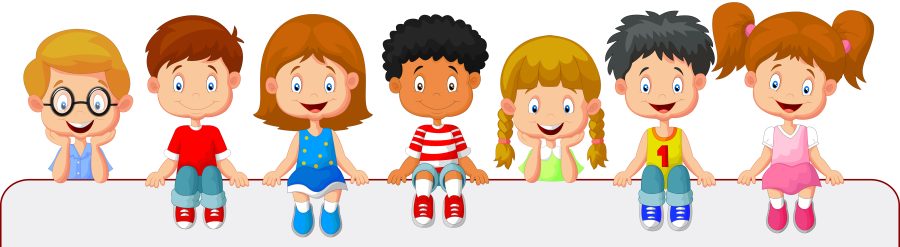 ДІАГНОСТИЧНА
разом з командою супроводу розробляє індивідуальну
програму розвитку, вивчає особливості діяльності 
розвитку дітей з особливими освітніми потребами, оцінює 
навчальні досягнення учня;
оцінює виконання індивідуальної програми розвитку,
вивчає та аналізує динаміку розвитку учня.
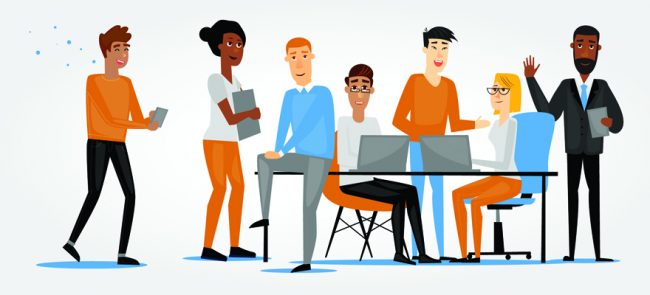 ПРОГНОСТИЧНА
на основі вивчення актуального та потенційного розвитку дитини приймає участь у розробленні індивідуальної програми розвитку.
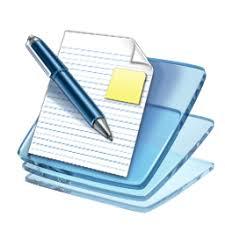 ІНДИВІДУАЛЬНА ПРОГРАМА РОЗВИТКУ
Індивідуальна програма розвитку є обов’язковим освітнім документом для дітей з особливими освітніми потребами.
 Його  складає  команда  психолого-педагогічного  супроводу,  керуючись рекомендаціями ІРЦ.
 Батьки  обов`язково  долучаються  до  розробки  ІПР  та  затверджують  її  своїми  підписами.
Цілі  в  програмі  обираються  актуальні  та  функціональні  (тобто  необхідні  для розвитку дитини саме зараз і можливі для освоєння).
Програма пишеться на навчальний рік і переглядається не менше, ніж три рази  на рік
У  різних  частинах  програми  можуть  використовуватись  як  адаптації,  так  і модифікації  та  частини  загальноосвітньої  програми  (для  деяких  предметів). 

		Тобто дитина може  мати  одночасно  модифікації з  одного предмету, адаптації з іншого,  а  з третього  –  навчатись  за  загальноосвітньою  програмою  (якщо  їй  це дозволяють навички).
АДАПТАЦІЯ ТА МОДИФІКАЦІЯ ОСВІТНІХ ПРОГРАМ
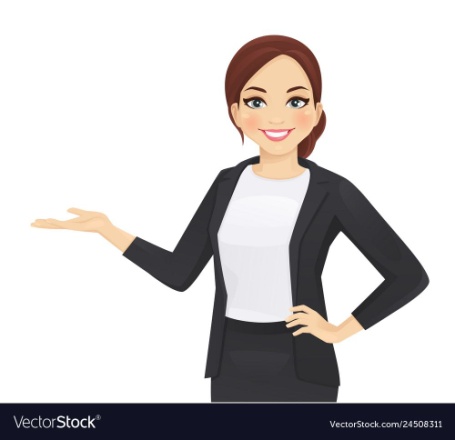 КОНСУЛЬТАТИВНА
постійно спілкується з батьками, надаючи їм необхідну консультативну допомогу;
інформує членів команди супроводу та батьків про досягнення учня;
дотримується  педагогічної етики, поважає гідність дитини, захищає її від будь-яких  форм  фізичного  
     або  психічного  насильства.
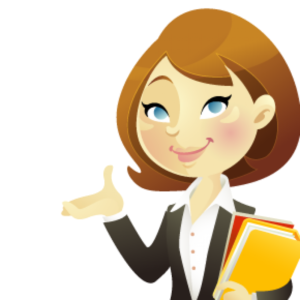 МОДЕЛІ ДІЯЛЬНОСТІ АСИСТЕНТА ВЧИТЕЛЯ
Індивідуальний супровід (підтримка учня, який потребує постійного індивідуального супроводу). 
Асистування вчителю (створення середовища, спрямованого на задоволення освітніх потреб всіх учнів класу і підтримка дітей з ООП задля забезпечення успішності й соціалізації дітей з ООП в інклюзивному класі).
 Співучителювання.
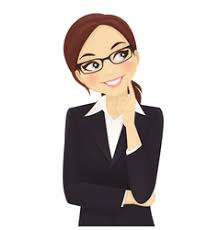 СПІЛЬНЕ ВИКЛАДАННЯ
це організація навчання в класі, коли спеціалісти спільно здійснюють викладання в єдиному фізичному просторі (класі), у різноманітній групі учнів (серед яких є діти з ООП) .
передбачає участь двох або більше педагогічних працівників (учитель, практичний психолог, соціальний педагог, вчитель-дефектолог, реабілітолог, ассистент учителя, вчитель-логопед), які спільно викладають навчальний матеріал і є рівноправними у процесі навчання.
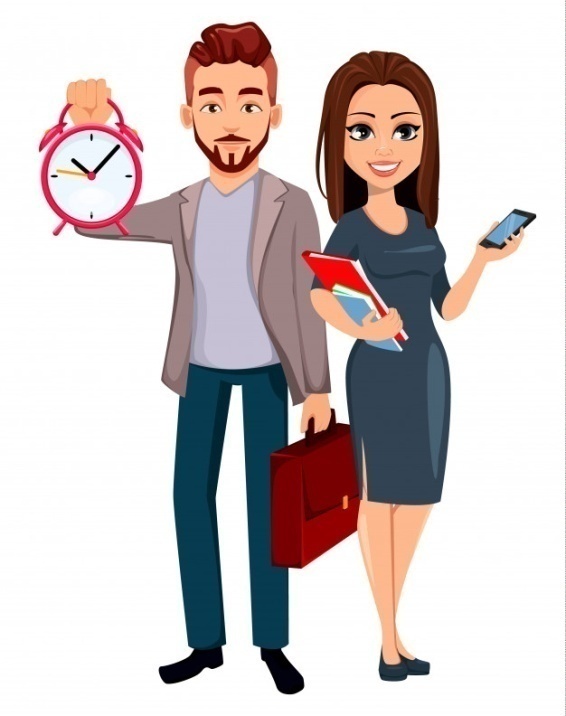 ОСНОВНІ МОДЕЛІ СПІЛЬНОГО ВИКЛАДАННЯ
ФОРМИ ВИКЛАДАННЯ У МОДЕЛІ СПІВПРАЦІ
Підтримуюче викладання. Цей підхід також відомий як «один викладає, інший допомагає», або «ведучий і помічник». 
Паралельне викладання. Паралельне викладання відбувається тоді, коли педагоги працюють одночасно з різними групами учнів в одному класі. 
Додаткове викладання практикується тоді, коли треба, щоб один з педагогів підсилив якість викладання іншого педагога. 
Викладання в команді це одночасне, почергове ведення уроку двома педагогами. За такої форми спільного викладання учні взаємодіють з усіма вчителями в класі, що є ключовим для дітей з ООП.
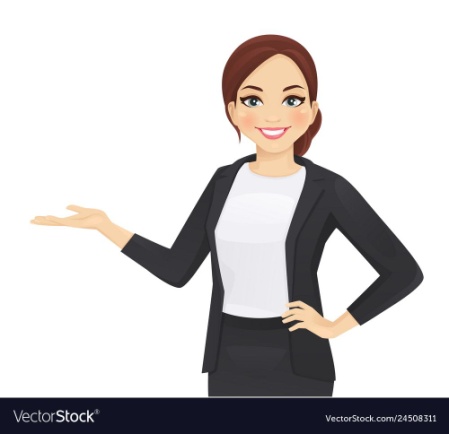 СТРАТЕГІЇ ЕФЕКТИВНОЇ ВЗАЄМОДІЇ ВЧИТЕЛЯ І АСИСТЕНТА ВЧИТЕЛЯ
Спільне обговорення ролей і завдань.
Дотримання конфіденційності.
Спільне обговорення підходів до навчання.
 Проведення регулярних зустрічей та вироблення спільних стратегій поведінки та викладання, надання та отримання зворотнього зв’язку, обговорення проблемних ситуацій.
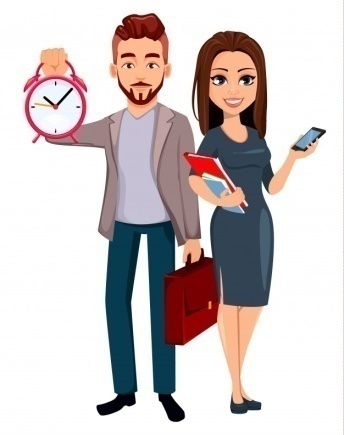 ВЗАЄМОДІЯ ВЧИТЕЛЯ І АСИСТЕНТА ВЧИТЕЛЯ
НАВЧАННЯ
ВЗАЄМОДІЯ ВЧИТЕЛЯ І АСИСТЕНТА ВЧИТЕЛЯ
СПОСТЕРЕЖЕННЯ
ВЗАЄМОДІЯ ВЧИТЕЛЯ І АСИСТЕНТА ВЧИТЕЛЯ
ПЛАНУВАННЯ
ВЗАЄМОДІЯ ВЧИТЕЛЯ І АСИСТЕНТА ВЧИТЕЛЯ
ДІАГНОСТУВАННЯ
ВЗАЄМОДІЯ ВЧИТЕЛЯ І АСИСТЕНТА ВЧИТЕЛЯ
ОЦІНКА
ВЗАЄМОДІЯ ВЧИТЕЛЯ І АСИСТЕНТА ВЧИТЕЛЯ
ЗВІТУВАННЯ
ВЗАЄМОДІЯ ВЧИТЕЛЯ І АСИСТЕНТА ВЧИТЕЛЯ
РОБОТА З БАТЬКАМИ
ВЕДЕННЯ ДОКУМЕНТАЦІЇ
ІНДИВІДУАЛЬНА ПРОГРАМА РОЗВИТКУ
Асистент вчителя веде спостереження за дитиною з особливими освітніми потребами, фіксує їх, слідкує за заповненням фахівцями відповідних розділів індивідуальної програми розвитку, що є основним документом, який визначає характер освітніх послуг.      
Цілі кожної індивідуальної програми розвитку переглядаються не менш ніж двічі на рік, а в разі потреби можуть бути актуалізовані та змінені частіше. Результати спостереження, прогрес чи труднощі у досягненні поставлених цілей обов’язково в ній записуються.
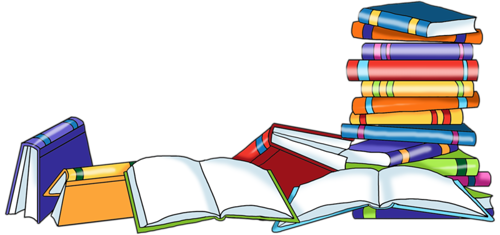 ВЕДЕННЯ ДОКУМЕНТАЦІЇ
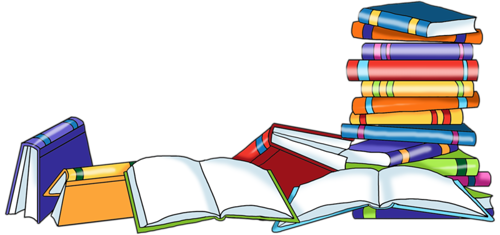 ДЯКУЮ!
КОЖНА ЛЮДИНА НАРОДЖУЄТЬСЯ ІЗ ЗЕРНЯТКОМ У РУЦІ. ТІЛЬКИ ТРЕБА ЗНАЙТИ ТЕ ПОЛЕ, ДЕ ЦЕ ЗЕРНО НАЙКРАЩЕ ПРОРОСТЕ  (НАРОДНА МУДРІСТЬ).